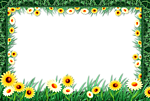 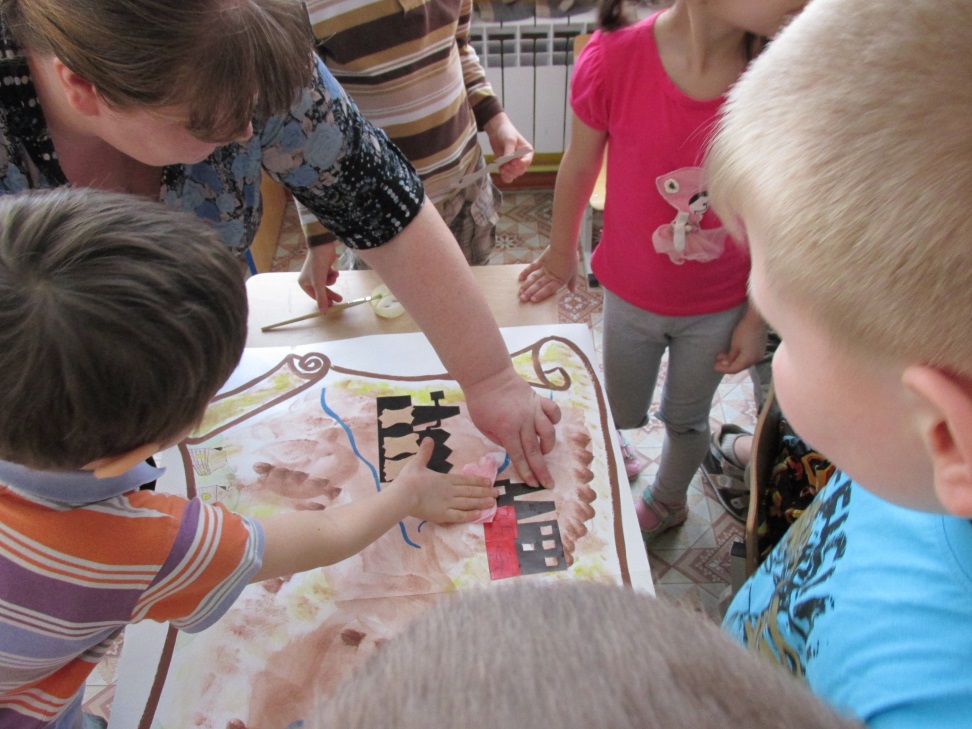 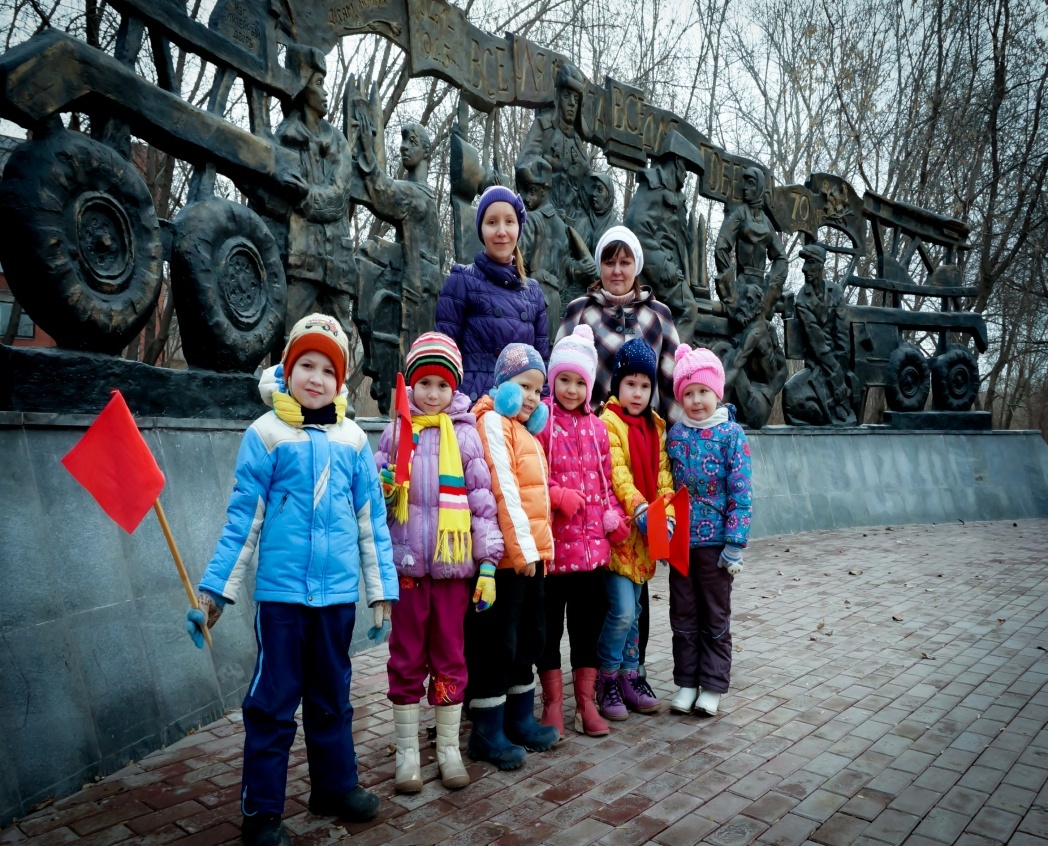 Познавательный маршрут:
 « Урал рабочий  край»
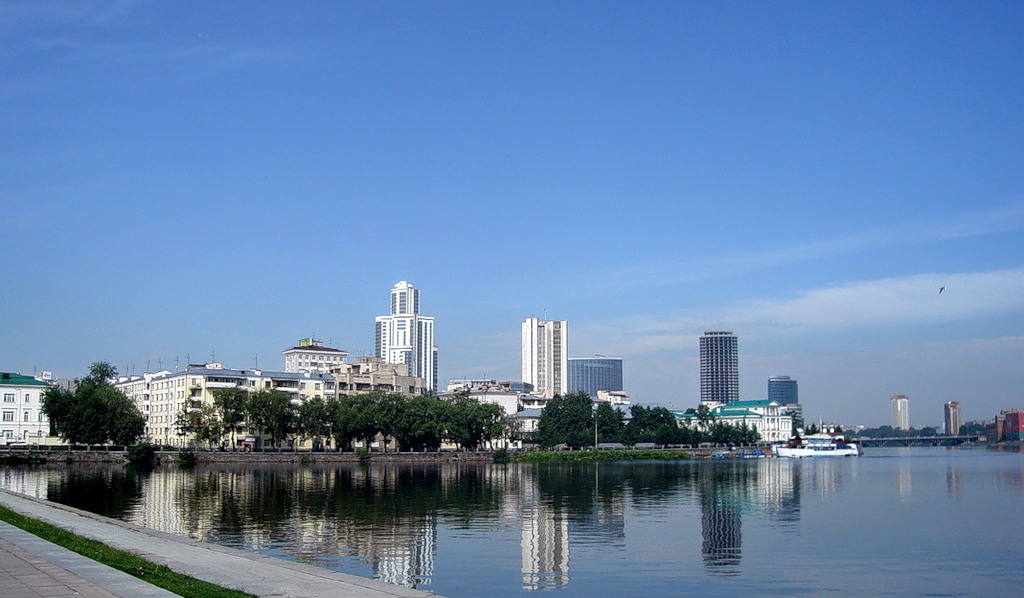 Муниципальное автономное дошкольное образовательное учреждение – детский сад
 с приоритетным осуществление деятельности по физическому развитию 
воспитанников № 134
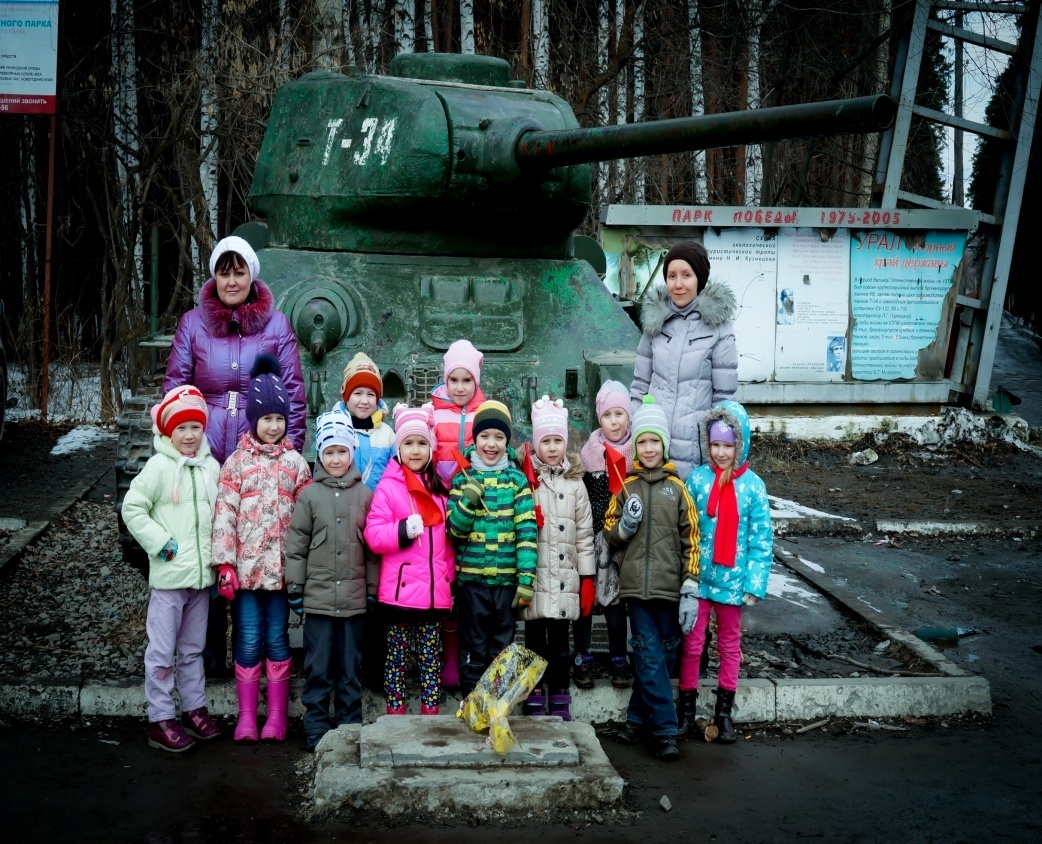 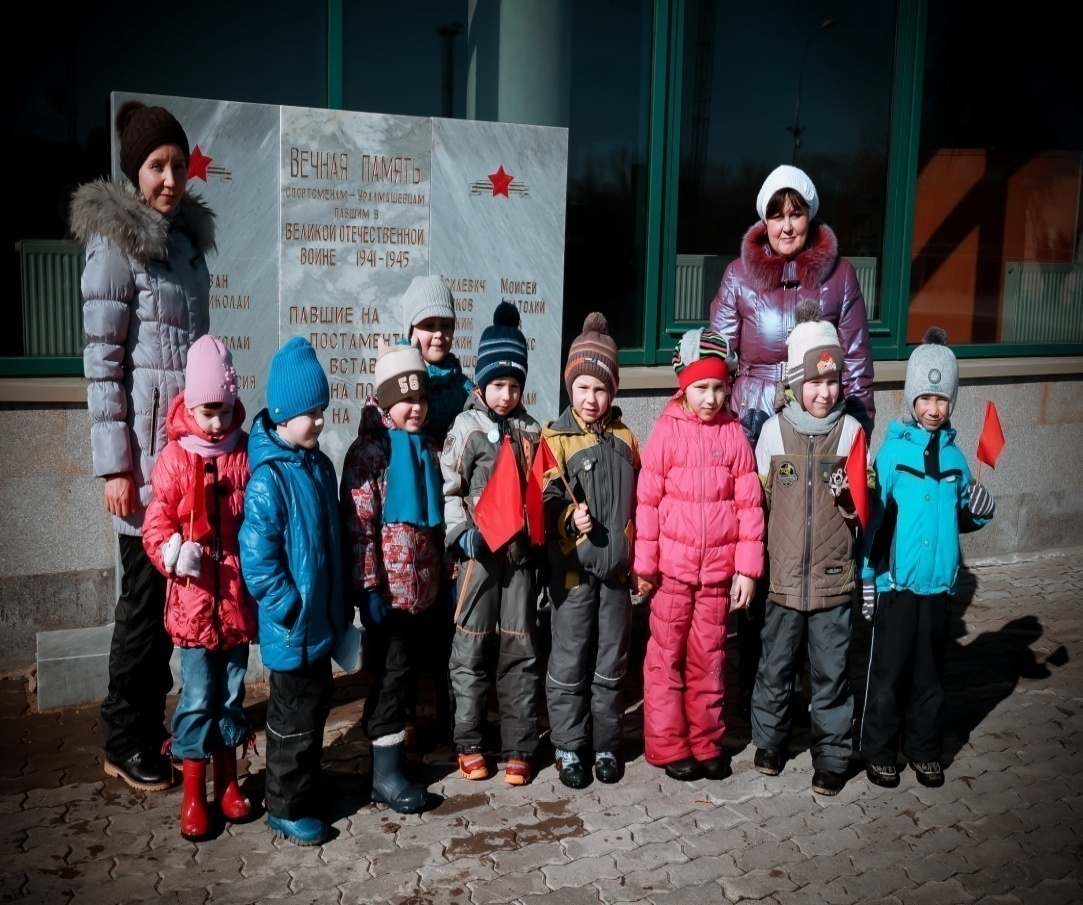 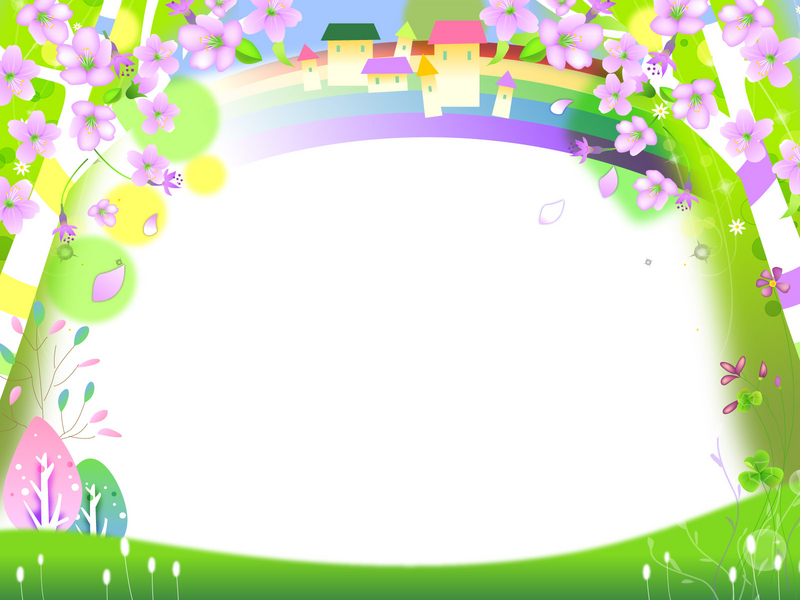 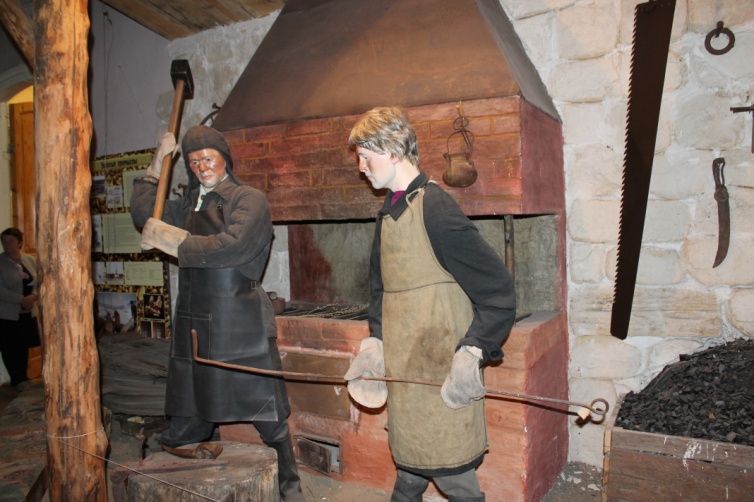 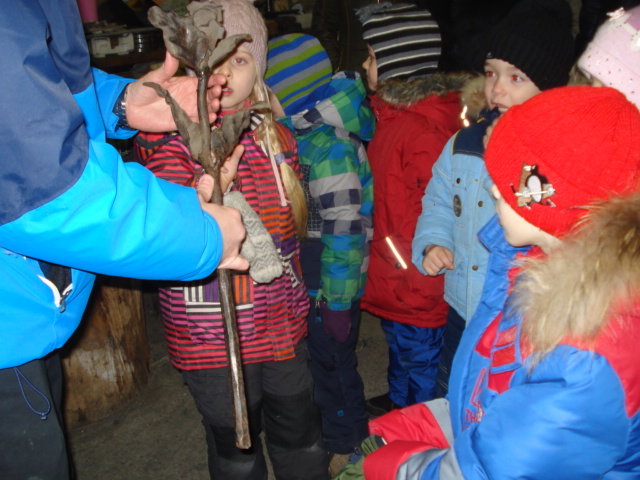 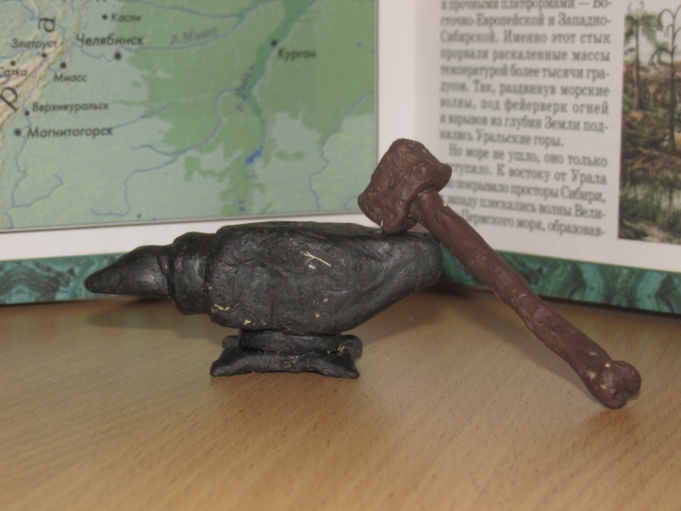 Посещение музея Решетникова« Кузнечных дел мастер»
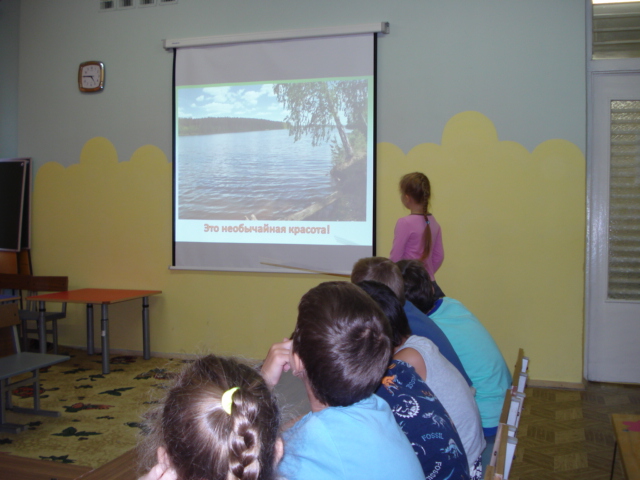 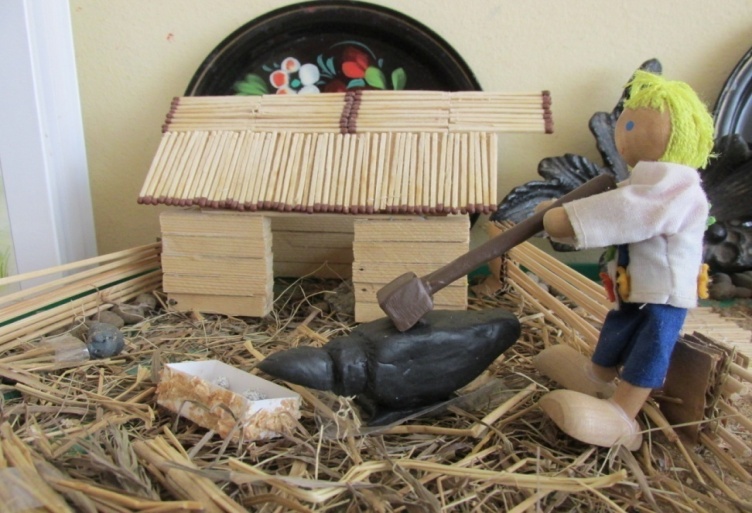 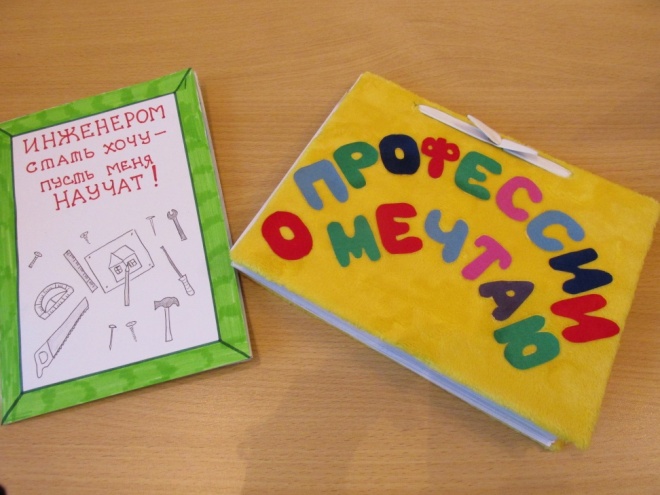 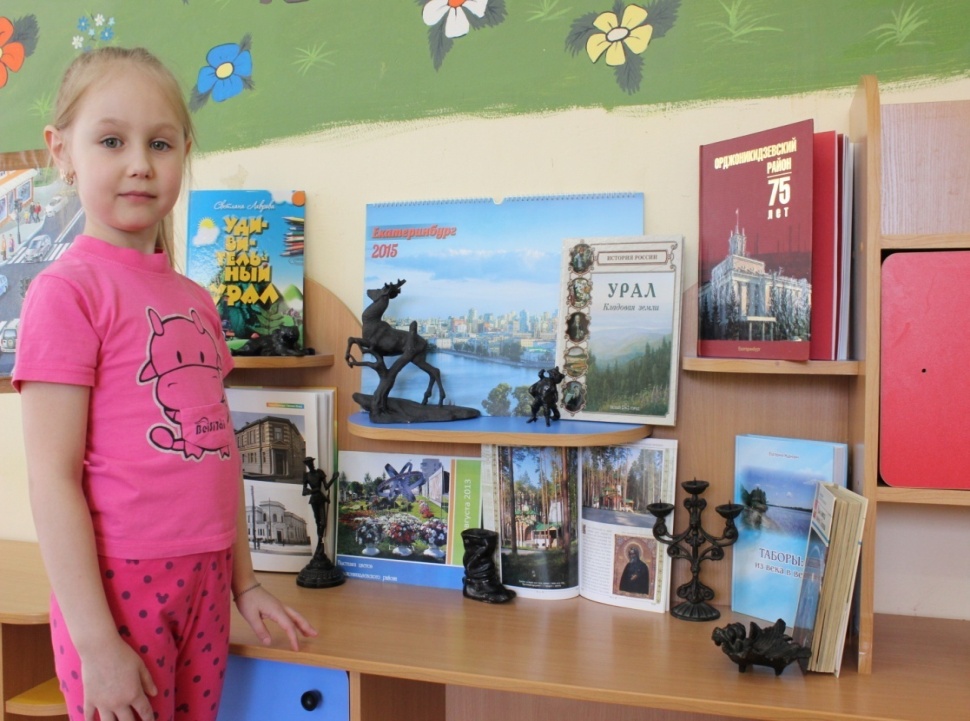 Конкурс в ДОУ « Прогулки по Уралу»
Уголок 
«Кузнец- всем
 ремеслам отец»
Районный  конкурс« О профессии мечтаю…»
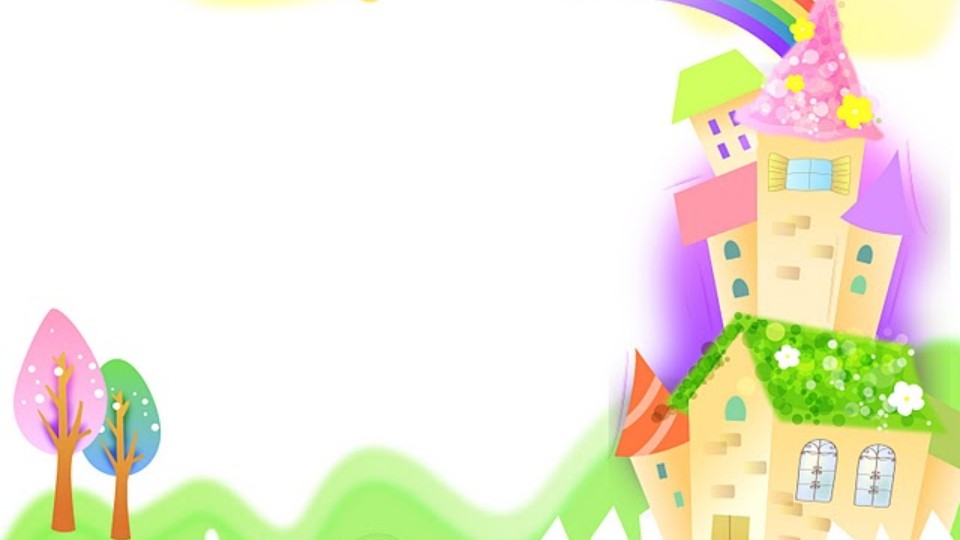 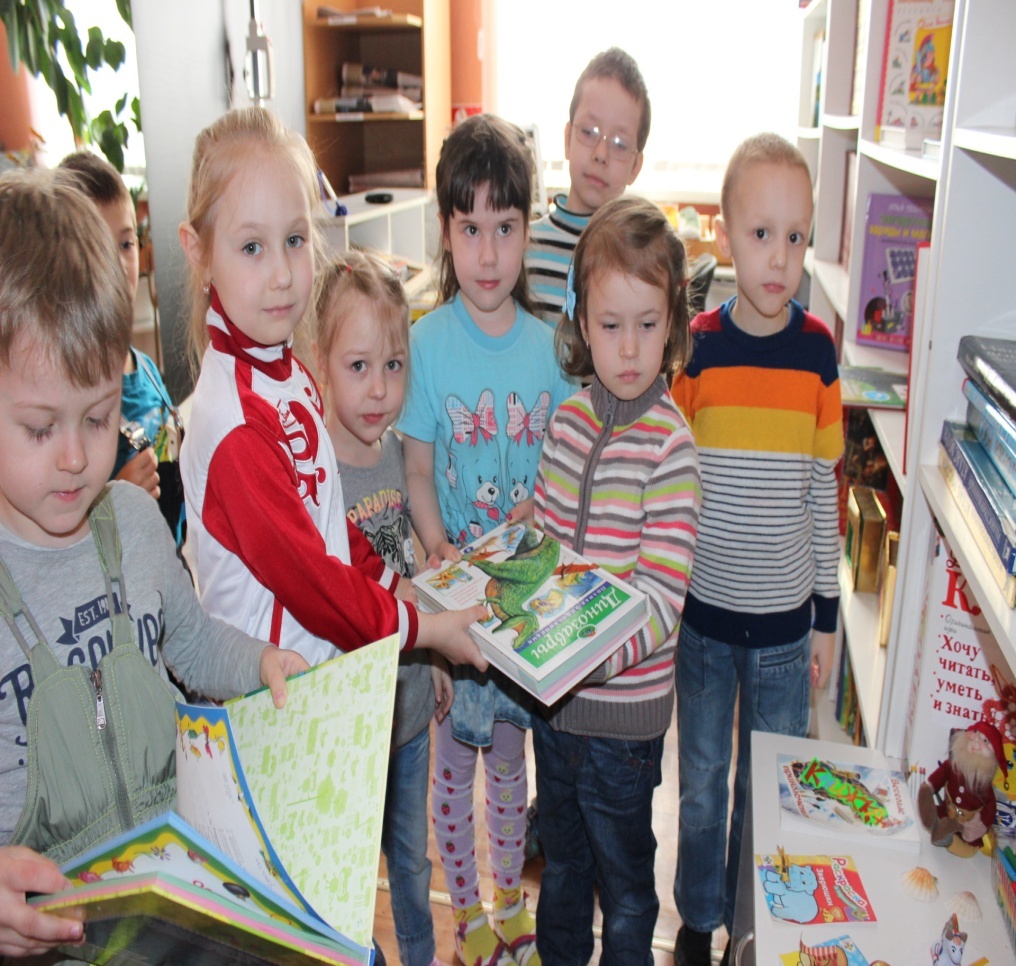 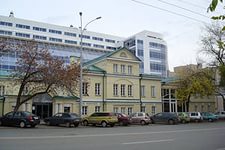 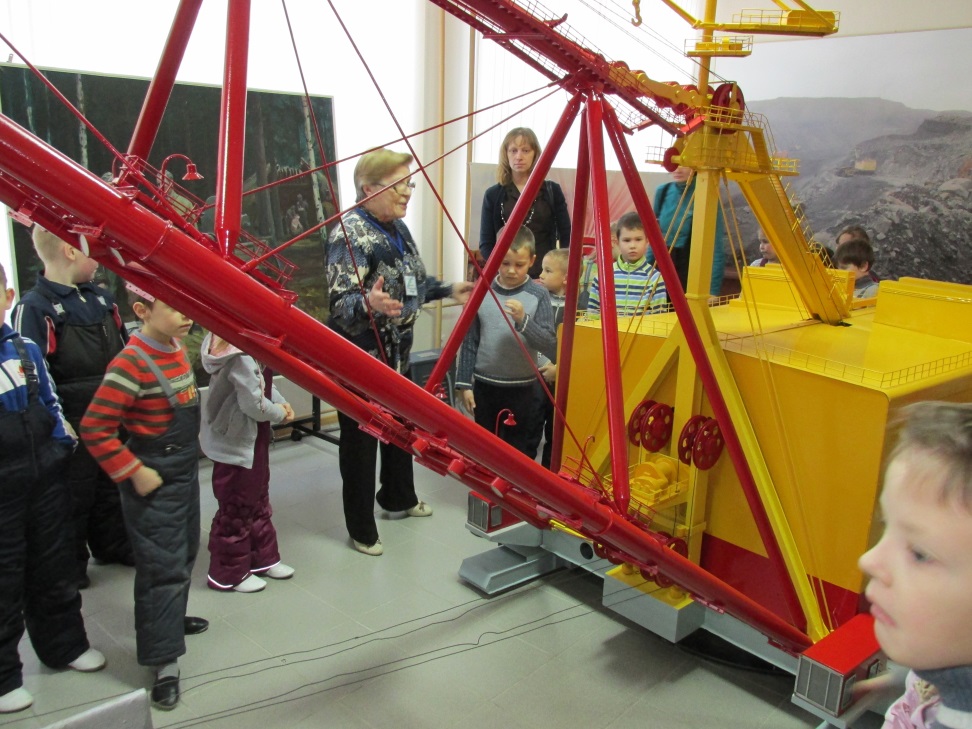 Библиотека главы города
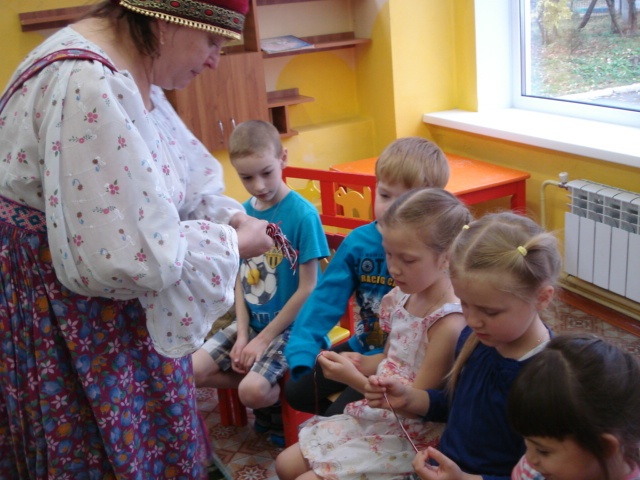 Музей УЗТМ
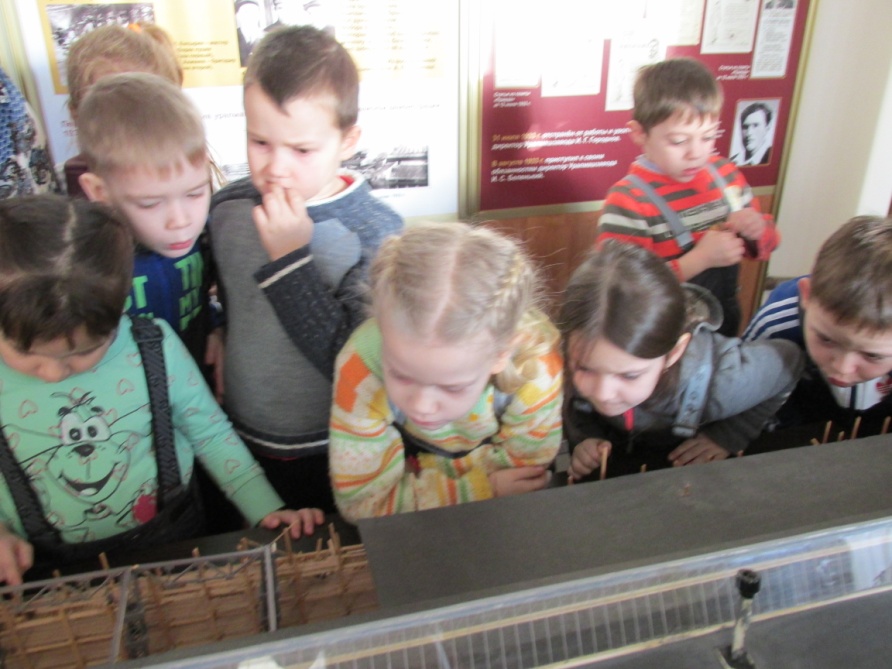 Музей истории Екатеринбурга
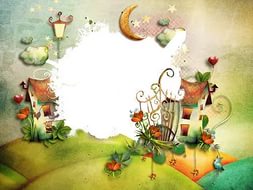 Презентация 
семейных трудовых 
традиций
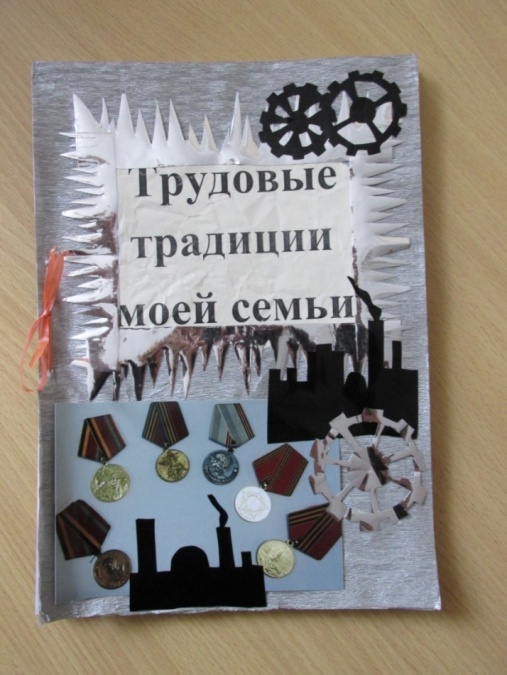 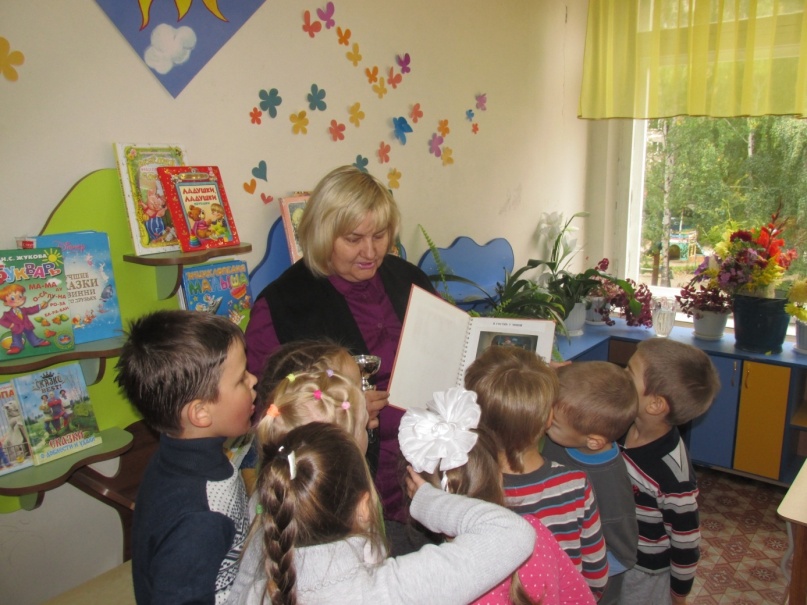 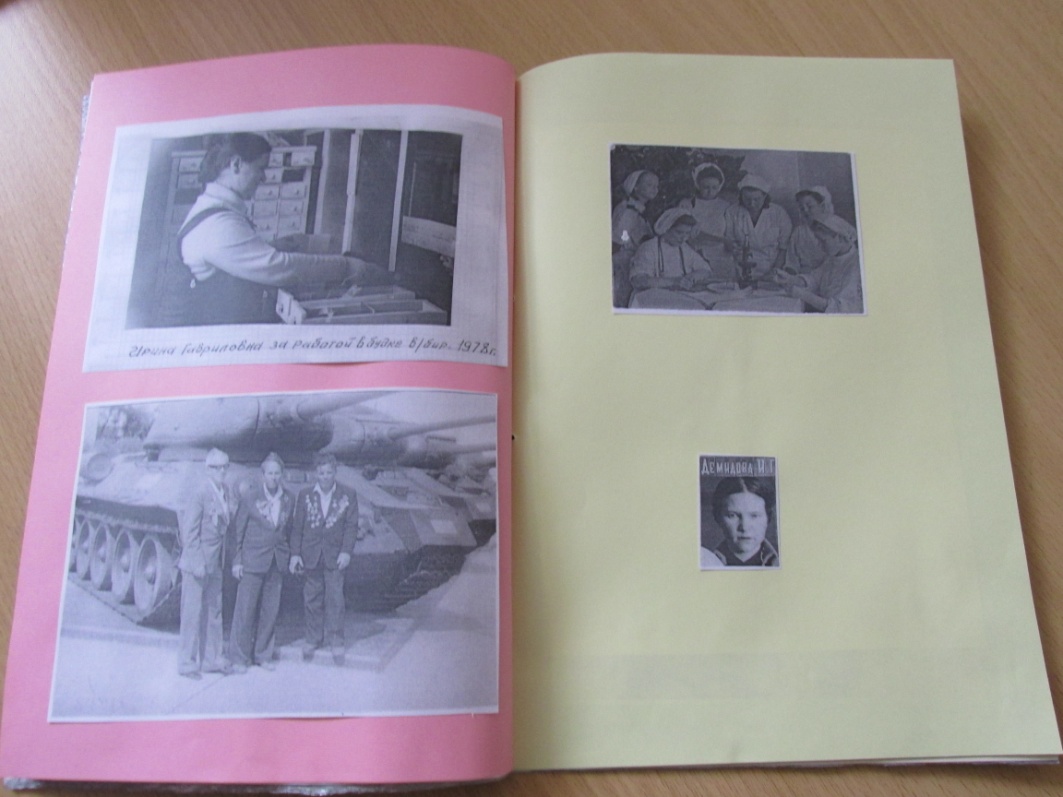 Альбом «Уралмаш в ВОВ»
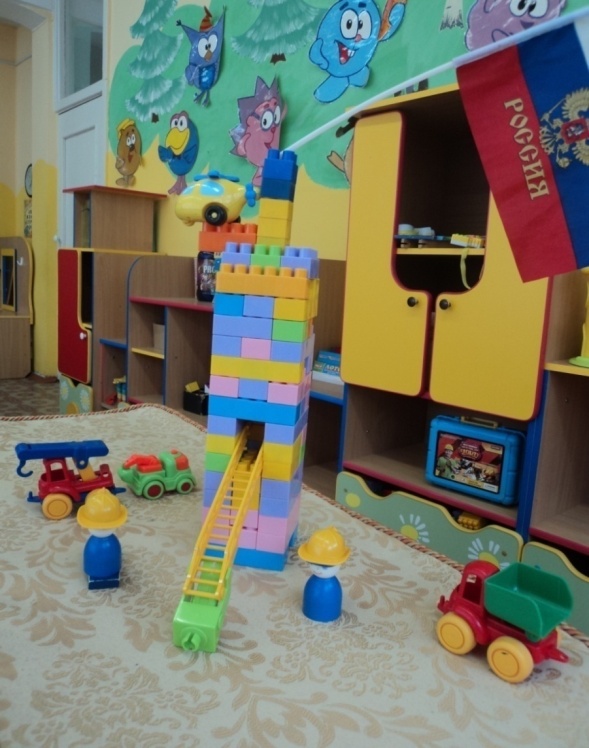 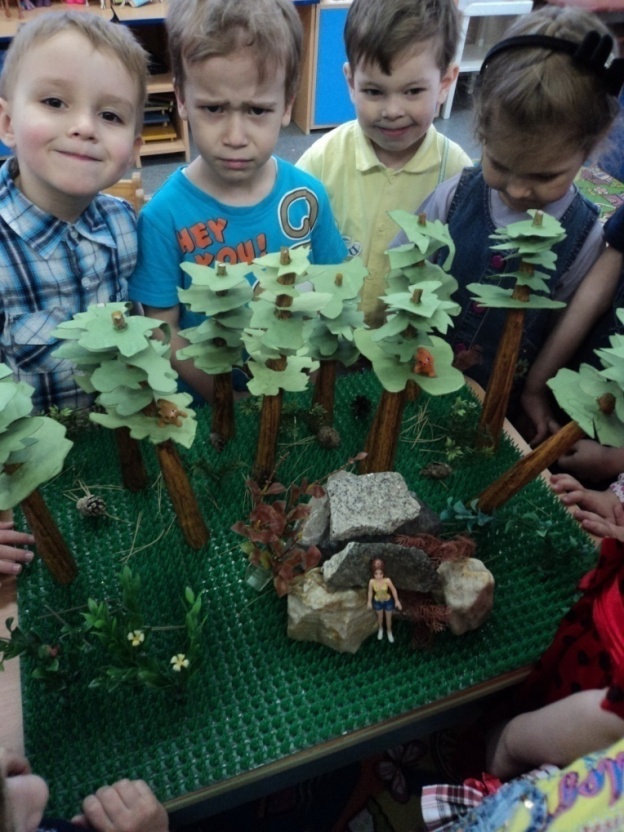 Макет «Каменные палатки»
Буровая установка УЗТМ руками детей